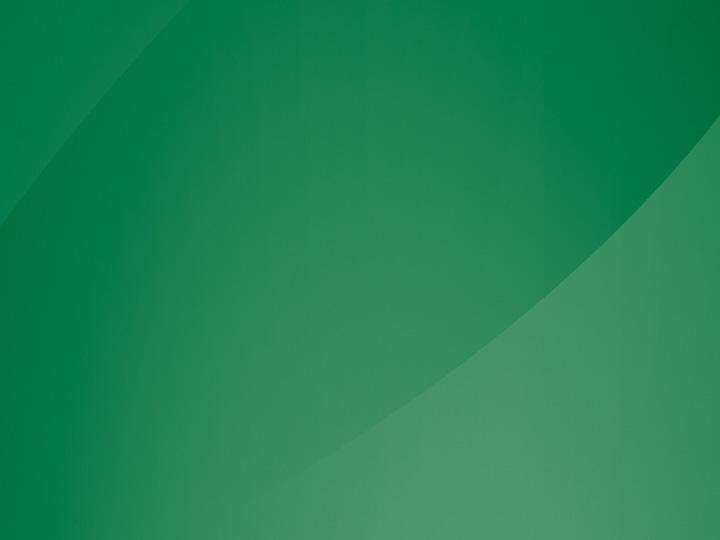 Speedy Intro to Open Education
Centre for Teaching and Learning, University of Alberta
October 24, 2017
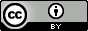 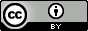 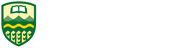 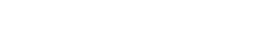 Unless otherwise noted, this work is licensed under a Creative Commons Attribution 4.0 International License.
Workshop Objectives:
Recognize the reasons, benefits, and outcomes of the open education movement.
Describe the benefits of OER and open licensing.  
Recognize the values and importance of intellectual property and copyright and their relationship to public domain and creative commons licensing. 
Recognize scenarios and opportunities for openly licensing educational material.
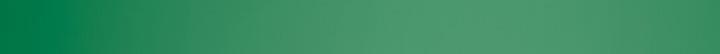 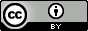 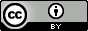 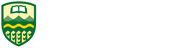 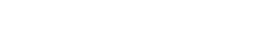 Unless otherwise noted, this work is licensed under a Creative Commons Attribution 4.0 International License.
Activity: Values and Experiences in Education
Reflect on your learning experiences (formal and informal) 
Positive 
Why? 
Barrier(s)
 to entry, participation, etc.
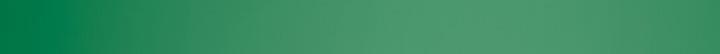 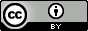 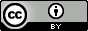 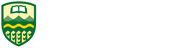 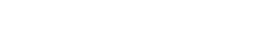 Unless otherwise noted, this work is licensed under a Creative Commons Attribution 4.0 International License.
[Speaker Notes: Activity: 

Reflect on your teaching / learning experiences 

(1) Think of one experience that was exceptionally positive. Why was it so positive? 
(2) Think of one learning experience that felt negative. Why was it negative? What is the need that this experience did not meet? E.g.  	student in traditional course (enrol through registrar’s office, go to campus, etc) 
	Lifelong learner (advance your current practice or profession, “get it done” at work, curiosity, hobby) 
	Instructor preparing for classroom activities 
	Instructor supplementing current course content 
	Preparing to present at a conference 

Share in pairs the positive and negative attributes of these experiences. 

Facilitator - provide overview of Cost, Quality/Pedagogy, and Access/Discoverability. Participants to post or write their examples to one of the circles in the venn diagram (full version is on the next slide)]
Activity: Values and Experiences in Education
Cost
Reflect on your learning experiences (formal and informal) 
Positive 
Why? 
Barrier(s)
 to entry, participation, etc.
Quality and Pedagogy
Access & Discovery
Diagram by Michael McNally is licensed under CC-BY 4.0
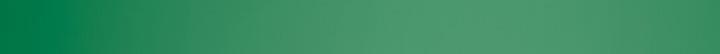 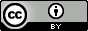 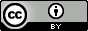 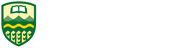 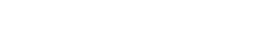 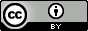 Unless otherwise noted, this work is licensed under a Creative Commons Attribution 4.0 International License.
[Speaker Notes: Facilitator - provide overview of Cost, Quality/Pedagogy, and Access/Discoverability. Participants to post or write their examples to one of the circles in the venn diagram (full version is on the next slide)]
Why Open Education?
Government
Institutional       Leadership
Students
Cost
There are three key objectives that motivate people to participate in the promotion of OERs: 
to reduce student costs
to increase quality of teaching materials and opportunities for creative pedagogy (e.g. OER-enabled pedagogy)
to make educational material more accessible and discoverable
Quality and Pedagogy
Access & Discovery
Instructors
Library and
Bookstore
Centres for Teaching and Learning
Diagram by Michael McNally is licensed under CC-BY 4.0
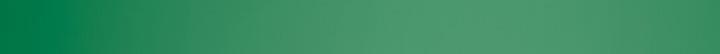 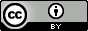 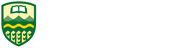 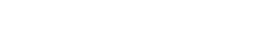 Unless otherwise noted, this work is licensed under a Creative Commons Attribution 4.0 International License.
[Speaker Notes: Facilitator - provide overview of Cost, Quality/Pedagogy, and Access/Discoverability. Participants to post or write their examples to one of the circles in the venn diagram (full version is on the next slide)]
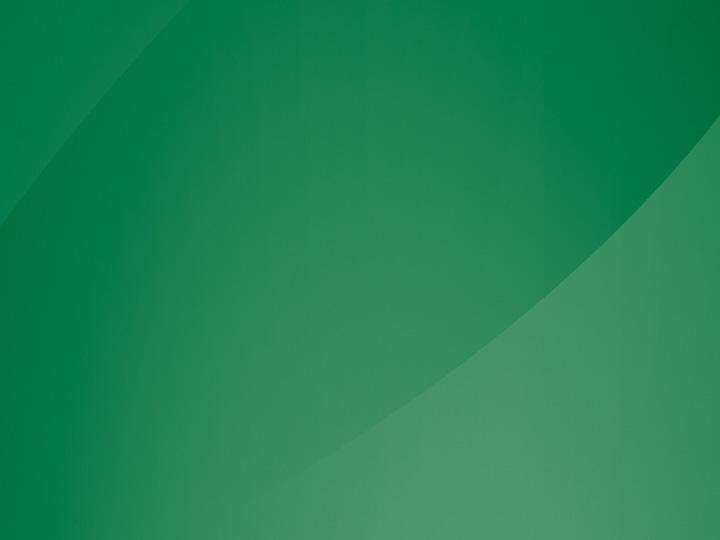 Defining Open Education
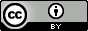 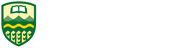 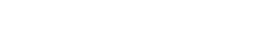 Unless otherwise noted, this work is licensed under a Creative Commons Attribution 4.0 International License.
Defining Open Education
Scholarly Publishing and Academic Resources Coalition (SPARC)
“Open Education encompasses resources, tools, and practices that are free of legal, financial and technical barriers and can be fully used, shared and adapted. At the core of Open Education is open educational resources (OER), which are teaching, learning, and research resources that are free of cost and access barriers, and carry legal permission for open use.” 
Open Education Consortium"sharing is probably the most basic characteristic of education: education is sharing knowledge, insights and information with others, upon which new knowledge, skills, ideas and understanding can be built."
The William and Flora Hewlett Foundation
"...is the simple and powerful idea that the world’s knowledge is a public good and that technology in general and the Web in particular provide an extraordinary opportunity for everyone to share, use, and reuse knowledge.
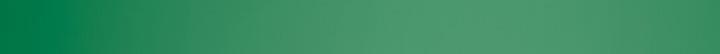 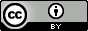 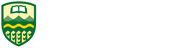 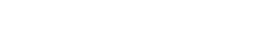 Unless otherwise noted, this work is licensed under a Creative Commons Attribution 4.0 International License.
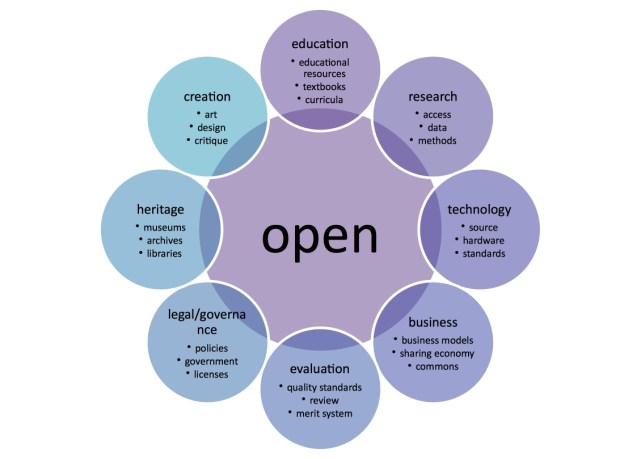 "Open Model" Graphic by Katja Mayer, is licensed under CC BY 4.0
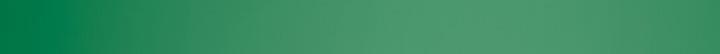 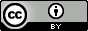 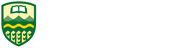 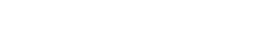 Unless otherwise noted, this work is licensed under a Creative Commons Attribution 4.0 International License.
[Speaker Notes: Introduce that “open” is a movement occurring in education and beyond]
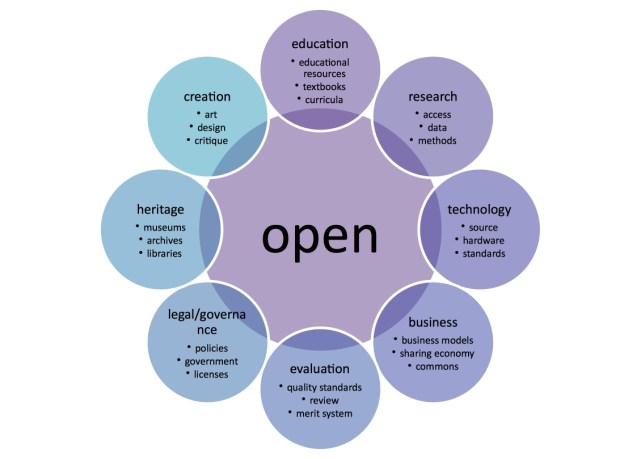 "Open Model" Graphic by Katja Mayer, is licensed under CC BY 4.0
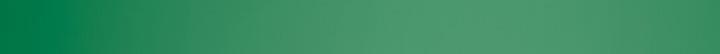 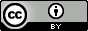 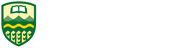 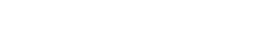 Unless otherwise noted, this work is licensed under a Creative Commons Attribution 4.0 International License.
[Speaker Notes: Today we are talking about ONE of these circles: Education, meaning Teaching.]
Open Education
Open source software
OEP
Open   
Content
(images, videos, 
articles, music...)
OER
OCW
Open AccessPublishing
Adaptation of "OER Mobile Course Open Diagram" by Classroom Aid is licensed under CC BY-NC-SA 3.0 Unported
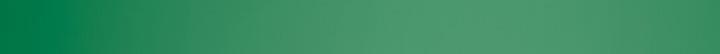 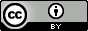 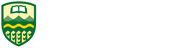 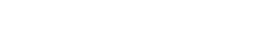 Unless otherwise noted, this work is licensed under a Creative Commons Attribution 4.0 International License.
[Speaker Notes: This one is overwhelming but it helps us focus our attention today…]
Centre for Teaching and Learning    |   UA Libraries    |    Copyright Office
Open Education
Open source software
OEP
Open   
Content
(images, videos, 
articles, music...)
OER
OCW
Open AccessPublishing
Adaptation of "OER Mobile Course Open Diagram" by Classroom Aid is licensed under CC BY-NC-SA 3.0 Unported
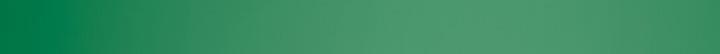 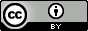 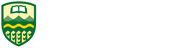 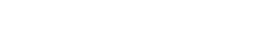 Unless otherwise noted, this work is licensed under a Creative Commons Attribution 4.0 International License.
[Speaker Notes: All of these circles are activities we see at UofA. Today, we’re going to talk about Open Education specifically in the context of TEACHING. OER, OEP. “open course ware” applies to teaching, too, but it’s a little technical for our taste today, so let’s leave that alone. ;)]
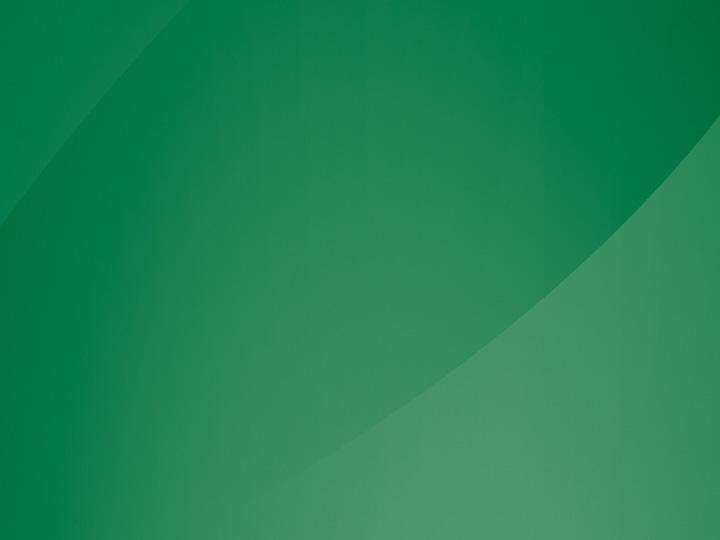 Defining Open Educational Resources
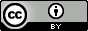 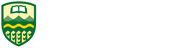 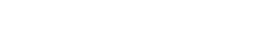 Unless otherwise noted, this work is licensed under a Creative Commons Attribution 4.0 International License.
Open Educational Resources (OER)
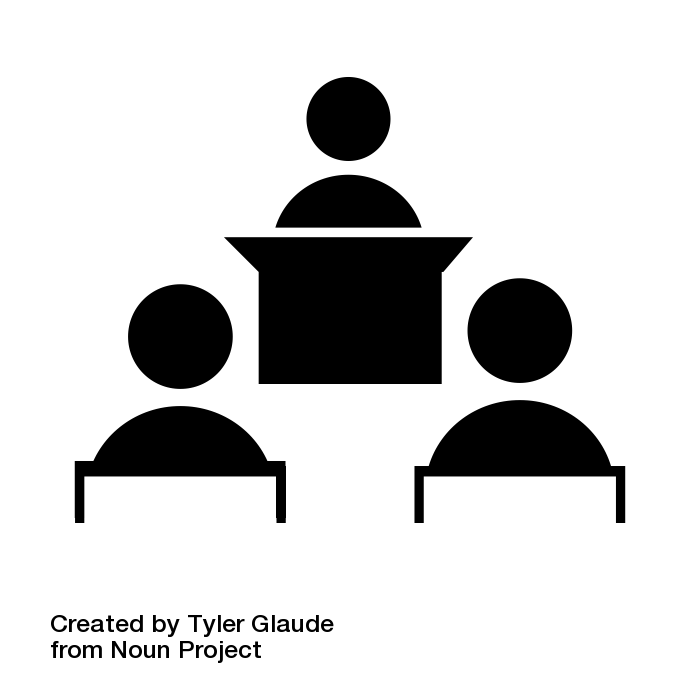 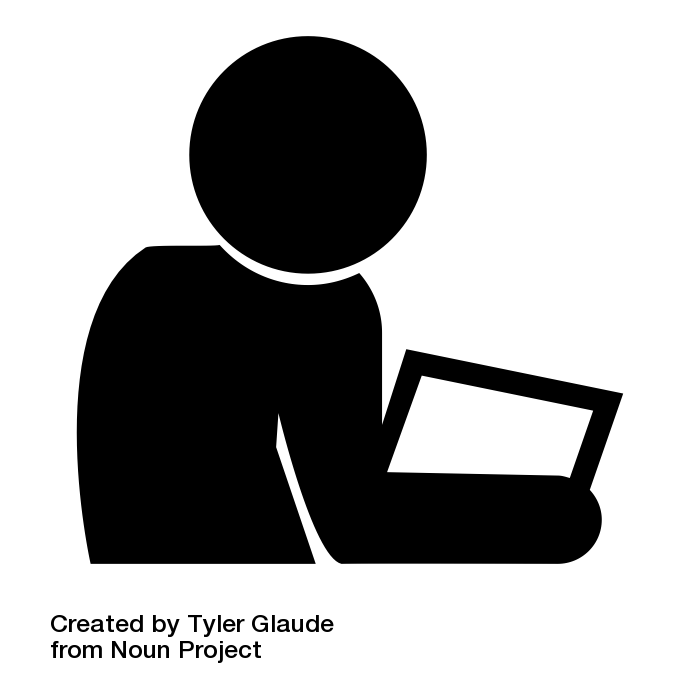 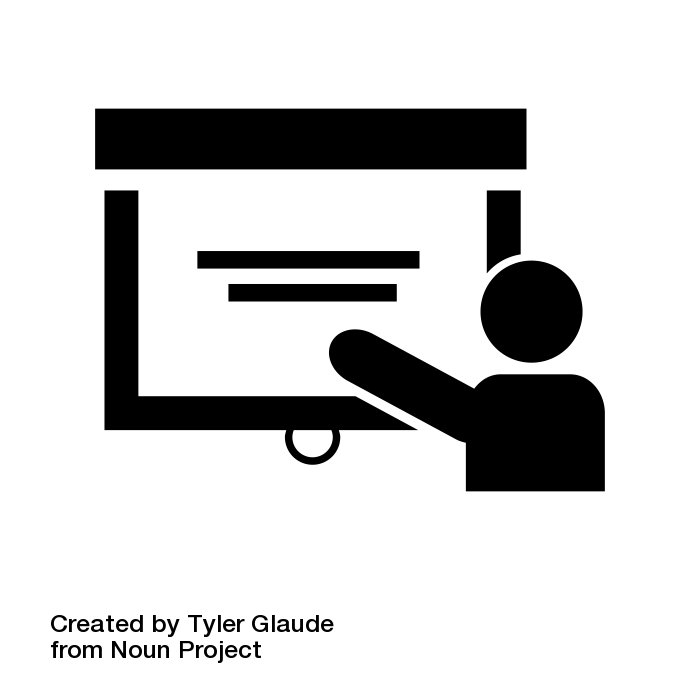 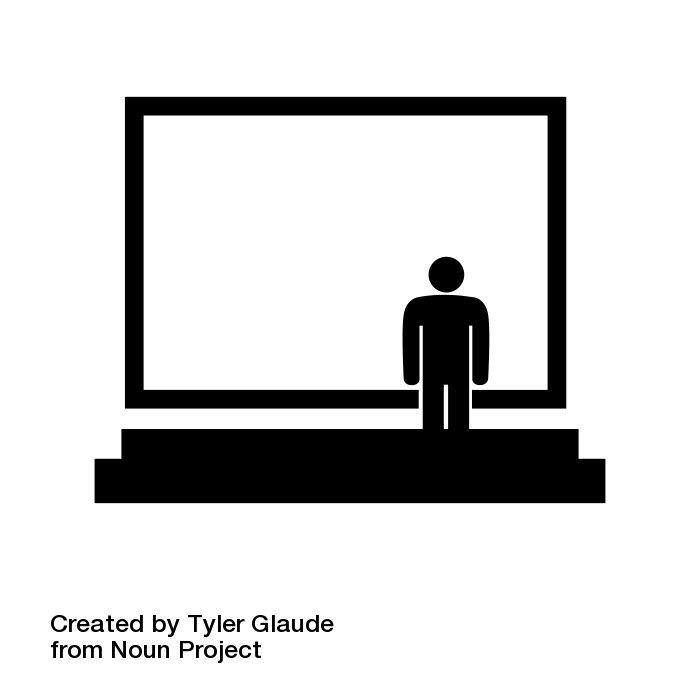 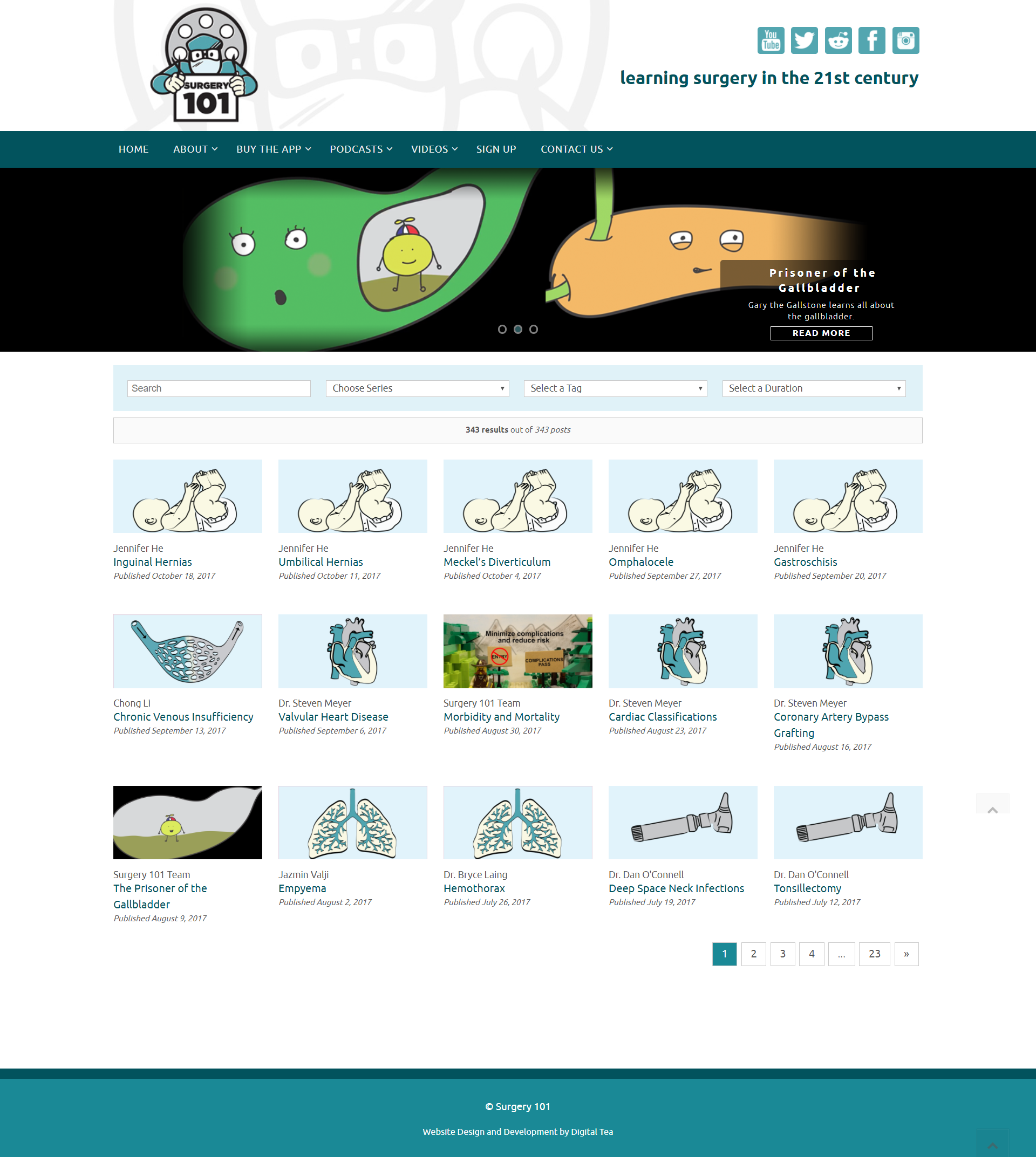 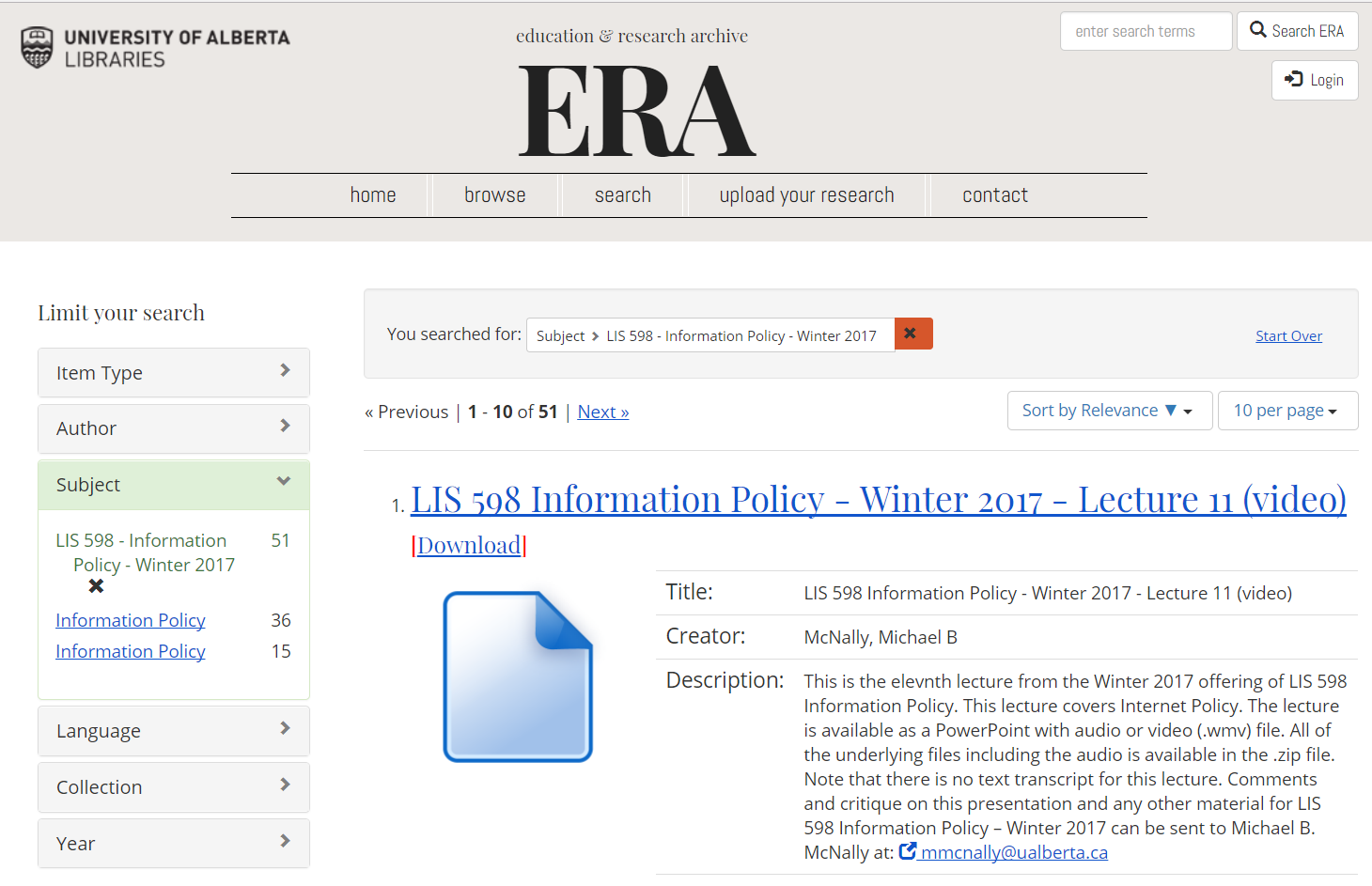 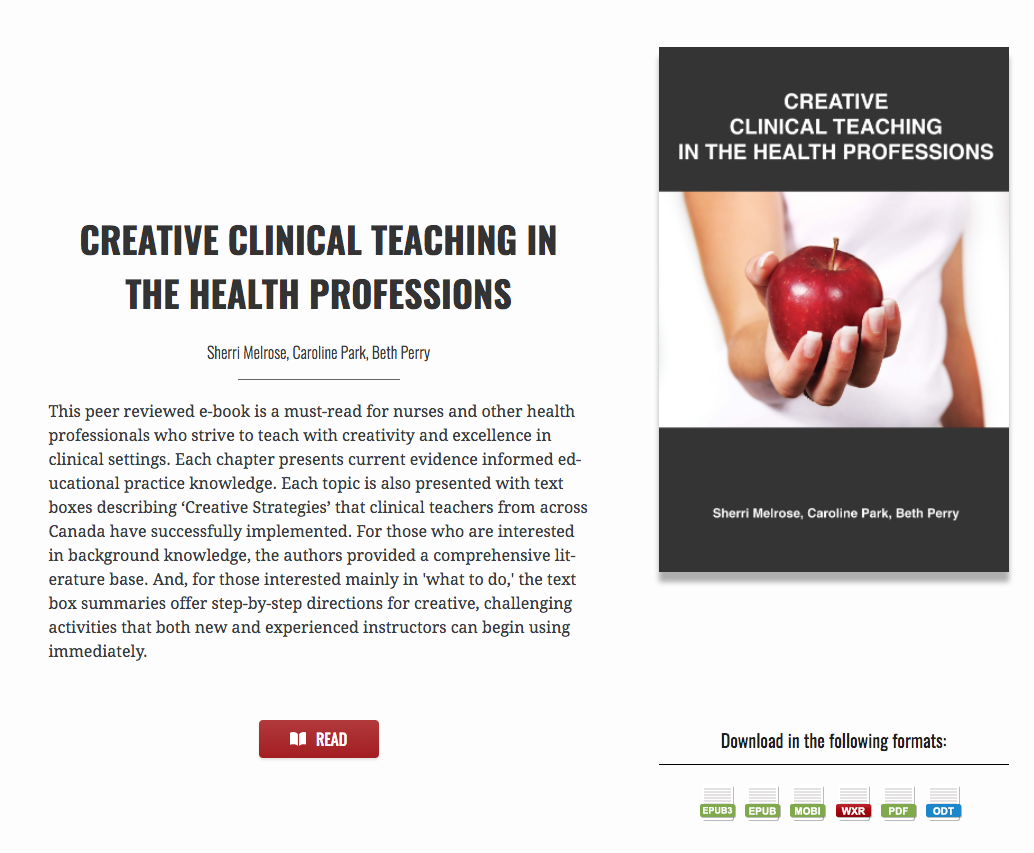 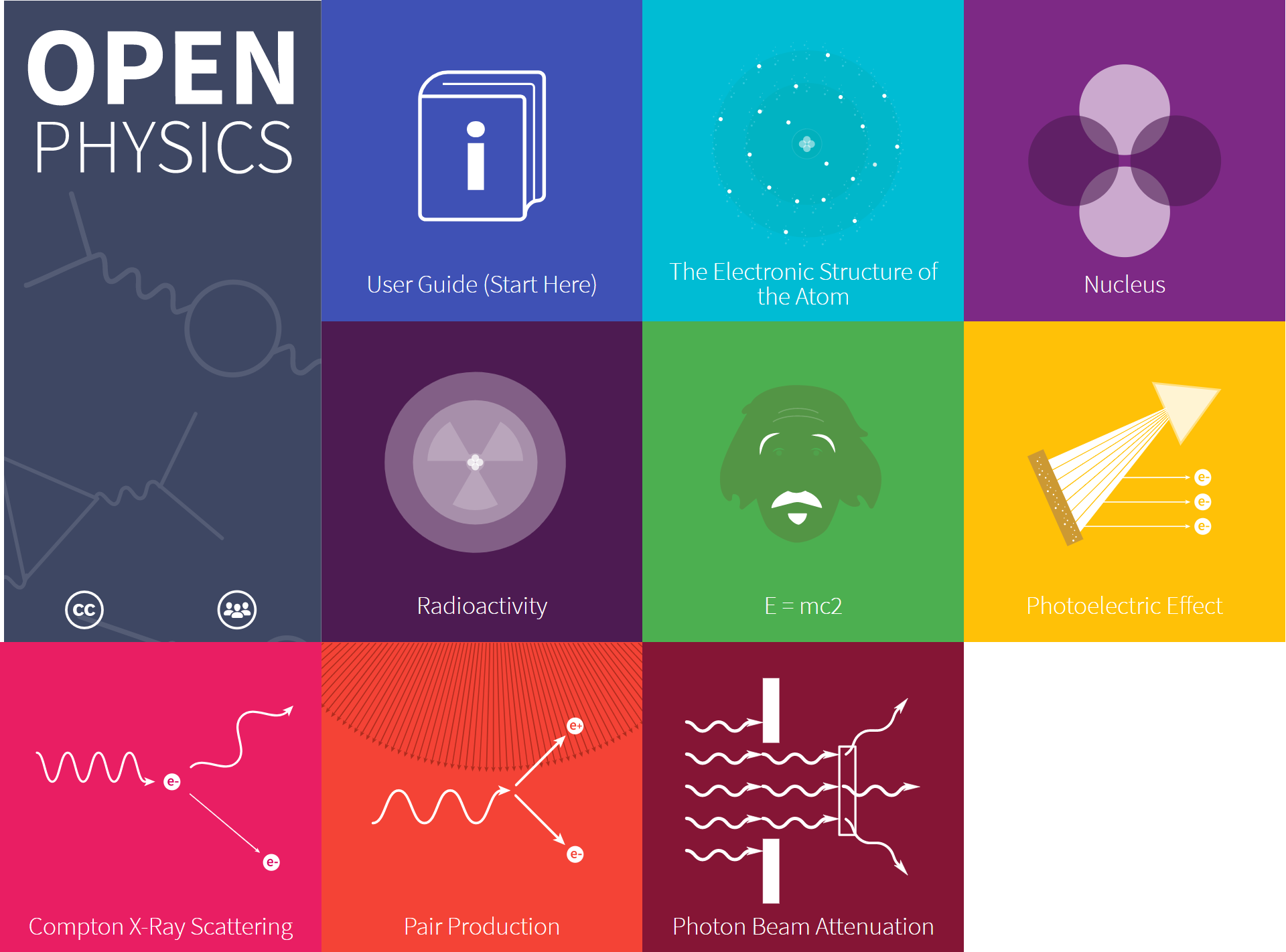 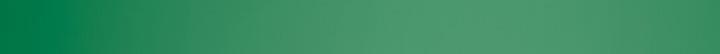 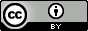 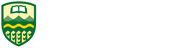 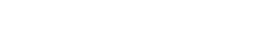 Unless otherwise noted, this work is licensed under a Creative Commons Attribution 4.0 International License.
https://search.creativecommons.org/
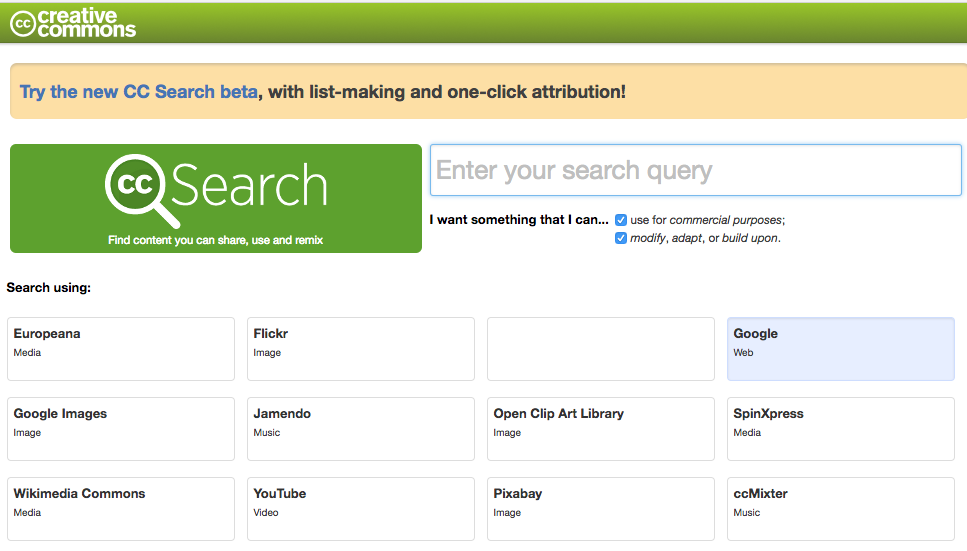 Where to find OER
http://albertaoer.com/content/repository
https://open.bccampus.ca/
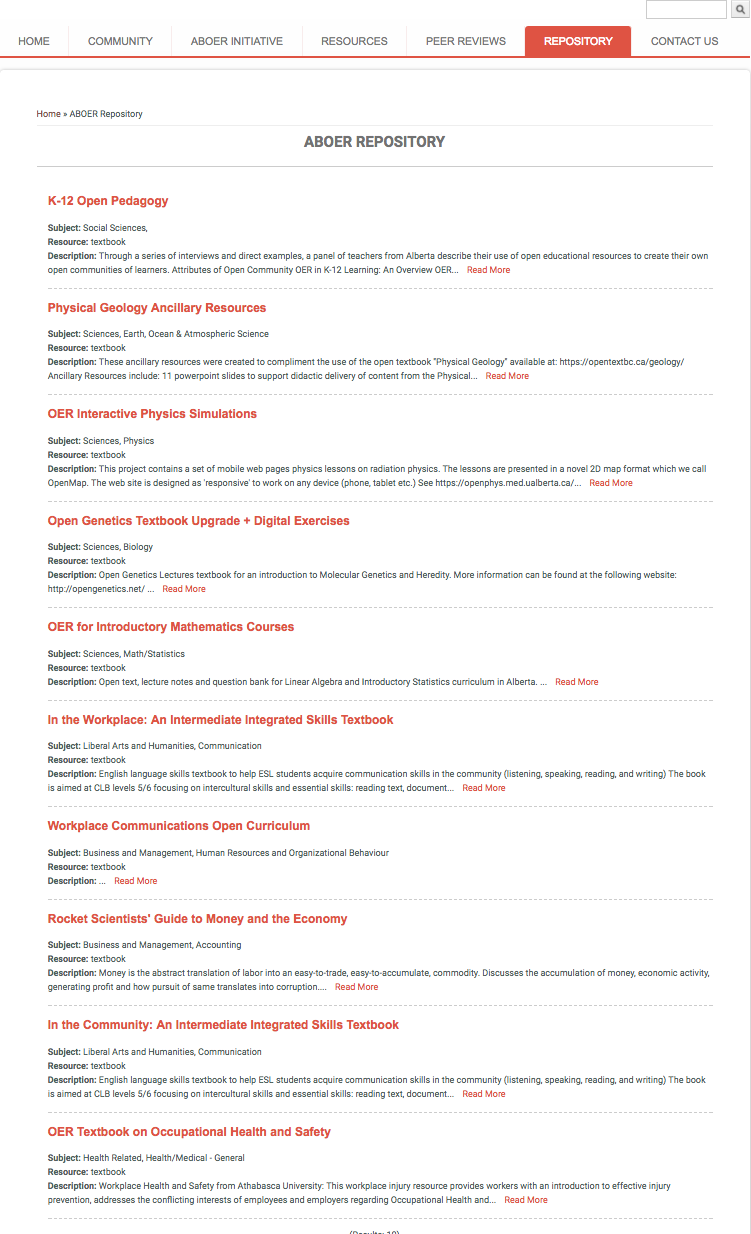 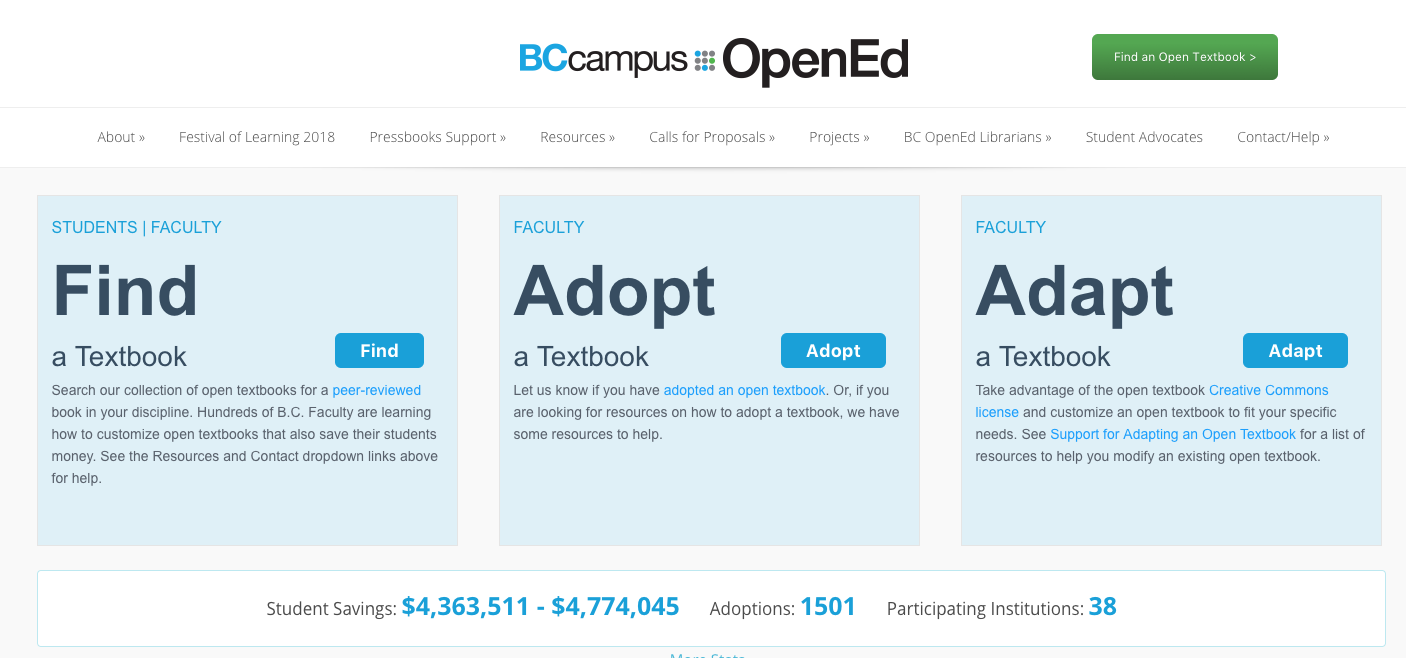 https://www.merlot.org
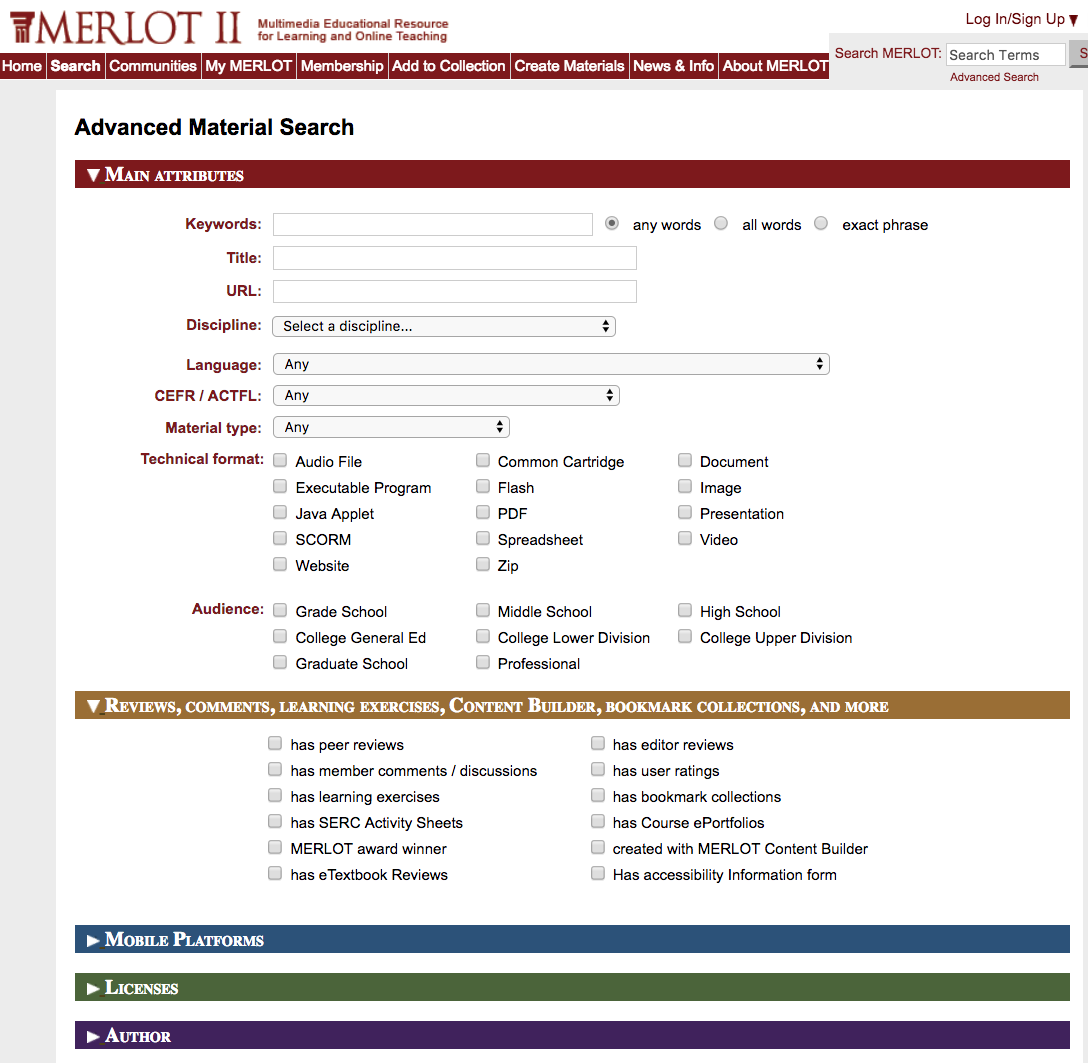 https://openlibrary.ecampusontario.ca/
https://www.skillscommons.org/
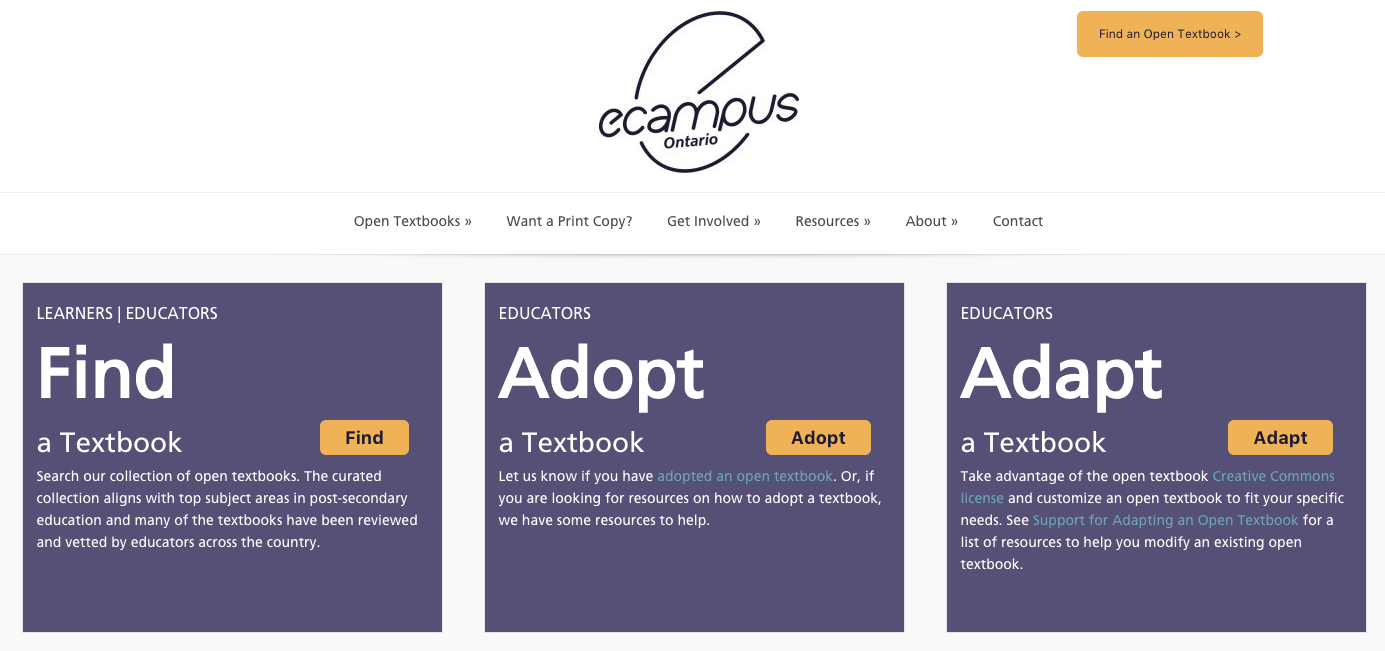 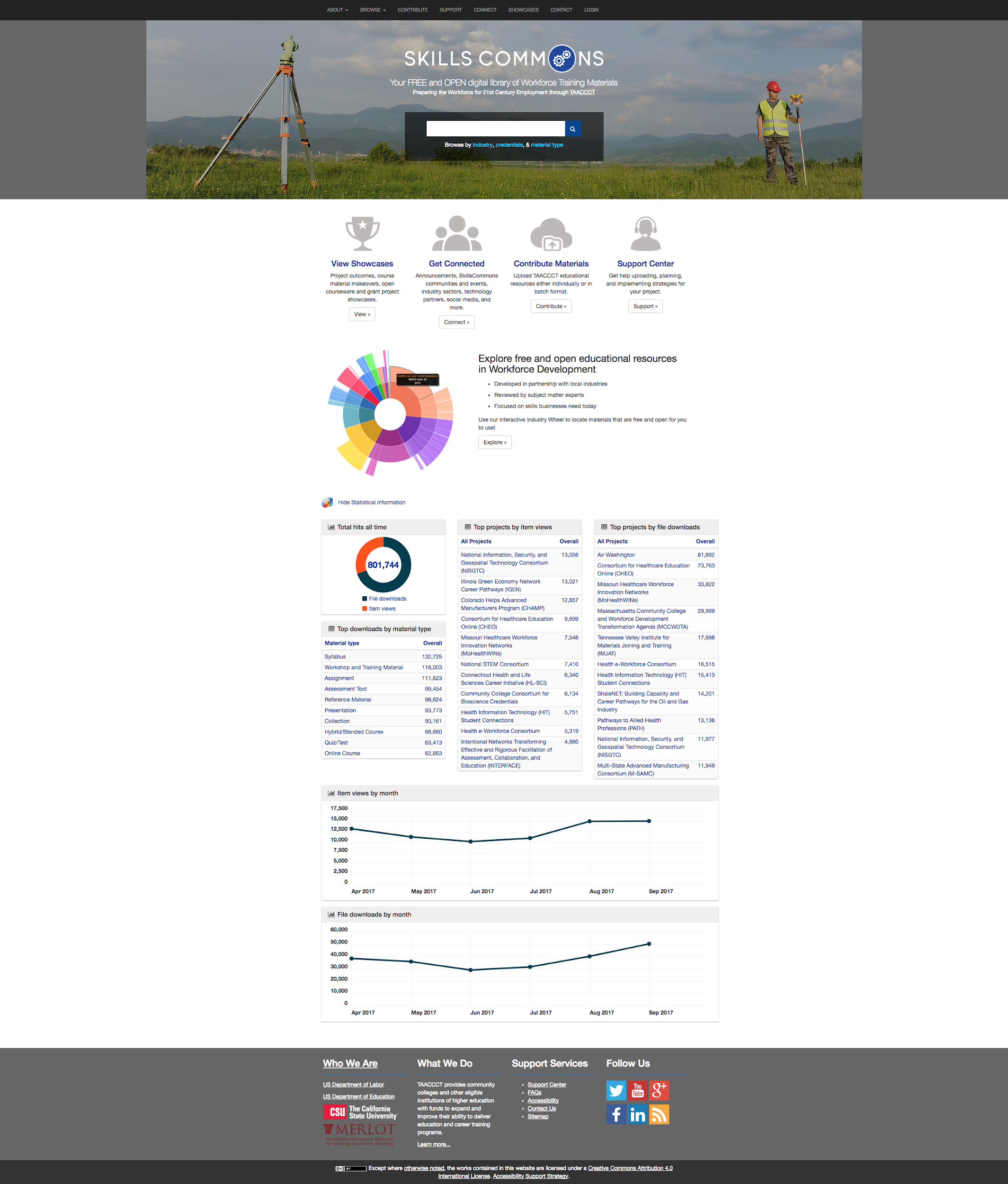 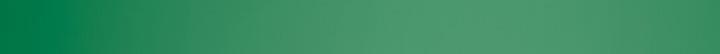 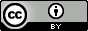 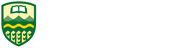 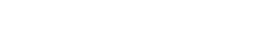 Unless otherwise noted, this work is licensed under a Creative Commons Attribution 4.0 International License.
Copyright, Open Licensing, and OER
Copyright is a set of limited rights established by law. It is immediate, time limited, and transferrable. 

AASUA members retain the copyright in the course materials they create and assign an OER-compatible licence.
Open licensing is a core infrastructural element of OER.
Copyright status does not change when a standard open licence is assigned.
works in the public domain
term length expired OR
rights holder placed work in  public domain (e.g., CC0) OR
work never qualified for copyright protection
works protected by copyright
openly licensed works
OER
Open licences grant permission to use a copyright-protected work with few or no restrictions.
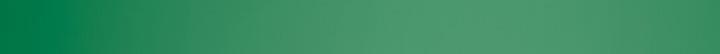 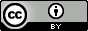 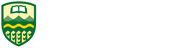 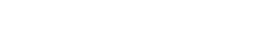 Unless otherwise noted, this work is licensed under a Creative Commons Attribution 4.0 International License.
[Speaker Notes: Know their rights as an instructor
Relationship of IP, copyright, public domain and creative commons 
Walk through of creative commons licensing 

Send]
Copyright, Open Licensing, and OER
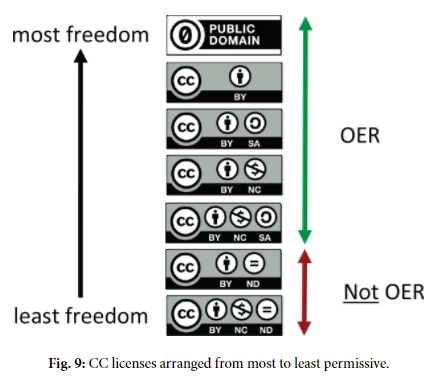 Creative Commons licences are the most common OER open licences.
Choose a licence https://creativecommons.org/choose/ 
Mark the work with the CC icon https://wiki.creativecommons.org/wiki/Marking_your_work_with_a_CC_license
Link icon to licence deed.
Include a statement.
by Cable Green is licensed under CC-BY 4.0
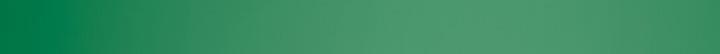 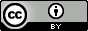 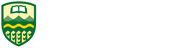 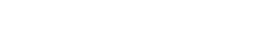 Unless otherwise noted, this work is licensed under a Creative Commons Attribution 4.0 International License.
[Speaker Notes: Know their rights as an instructor
Relationship of IP, copyright, public domain and creative commons 
Walk through of creative commons licensing 

Send]
5 Rs of OER
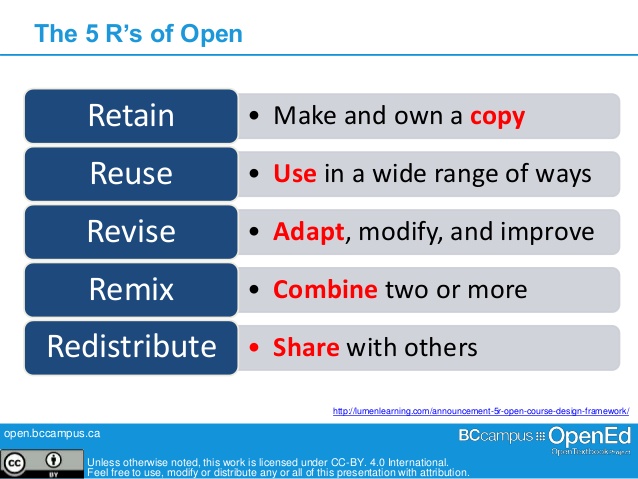 free & online
“welcome to reuse & remix”
hesitation
Credit: Image by BC campus, CC-BY 4.0
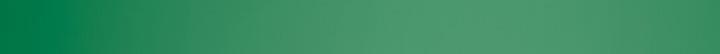 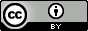 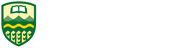 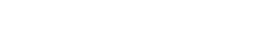 Unless otherwise noted, this work is licensed under a Creative Commons Attribution 4.0 International License.
Wiley’s 5Rs and Creative Commons Licensing
Give appropriate credit, provide a link to the license, and indicate if changes were made.
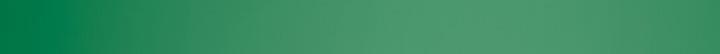 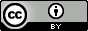 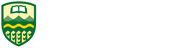 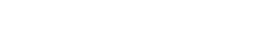 Unless otherwise noted, this work is licensed under a Creative Commons Attribution 4.0 International License.
[Speaker Notes: Live version of this diagram is available here: https://docs.google.com/presentation/d/1Tk9sBhdIAKvhzxqjR9SeYn_dfctl7wXRfvcHZgj4sQo/edit?usp=sharing]
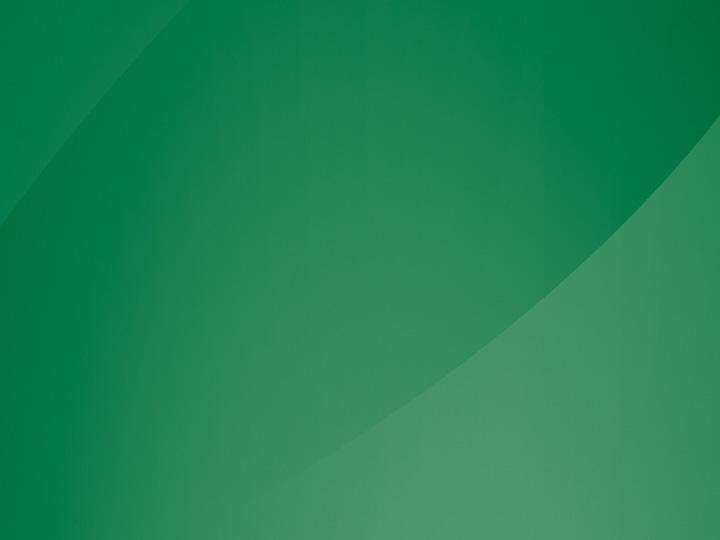 Activity
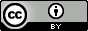 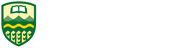 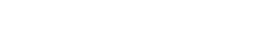 Unless otherwise noted, this work is licensed under a Creative Commons Attribution 4.0 International License.
Activity
Scenarios:
Teaching activity 
3 OER w/ varied licensing 
CC to 5R chart 
Assess opportunities and limitations
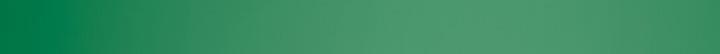 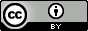 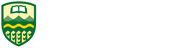 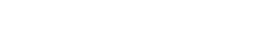 Unless otherwise noted, this work is licensed under a Creative Commons Attribution 4.0 International License.
Examples
Additional Ideas
Students create tutorial videos
Students create summaries
Students create worked examples
Students connect principles with popular culture
Students create games
Students create guided notes
Students create guides to direct other students through readings or lecture.
Examples
Students write or edit Wikipedia articles 
Students remix audiovisual materials to both entertain and inform
Students create or revise/remix entire textbooks 
Students openly license supplemental materials they create 
Students create test banks
Students create their own assignments
Select an activity based on the lesson pack provided. 
What are the opportunities and limitations for student learning?
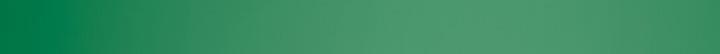 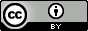 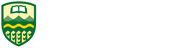 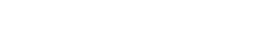 Unless otherwise noted, this work is licensed under a Creative Commons Attribution 4.0 International License.
[Speaker Notes: Split into groups. Hand out “course packs” (3 resources per group, here: https://docs.google.com/a/ualberta.ca/presentation/d/1MK_bm_8_HiqtSCfkkcUihu9oMr1cGaQEoJjvg7rLvck/edit?usp=drive_web) 

Scene: “I am an instructor and you’re filling in to teach my class. Since this is fiction, you can choose the subject matter and the length of the class. The three sheets you have in your hand represent the resources I wnat you to teach my students. You have nothing else. Choose one of the activities on the slide based on the licensing of the resources I have given you. Use the 5R-CC chart as reference for your decision making”

Share with the group: what resources did you have to work with (everyone has different packs), what activity did you choose and why? What opportunities and limitations does this create for student learning?]
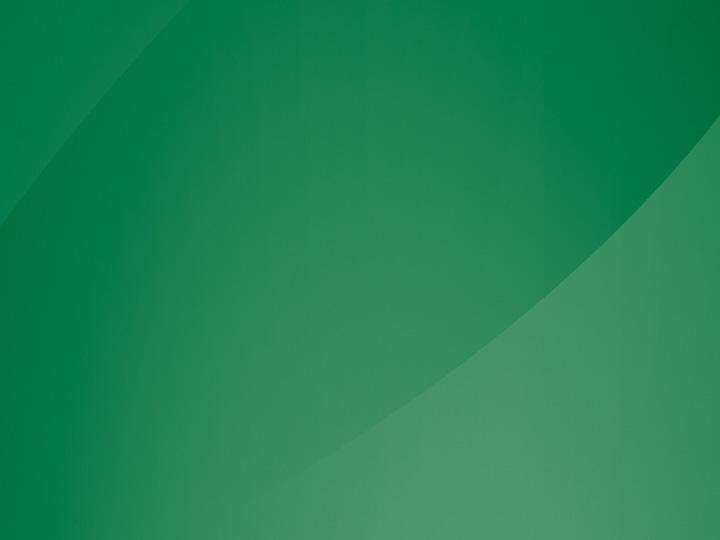 Modelling Openness
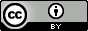 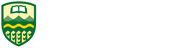 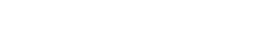 Unless otherwise noted, this work is licensed under a Creative Commons Attribution 4.0 International License.
Making this Workshop Open:
Content was developed socially; diagrams were shared for input through open ed colleagues, Twitter, and #OpenEdMOOC 
All activities, handouts, and lesson planning are CC-BY licensed and posted online. 
Group work is summarized into an OER for future use. 
You are WELCOME to retain, reuse, remix, revise, and redistribute this presentation! 
Workshop Outline & Activities Transcript
Make a copy of this presentation
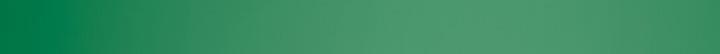 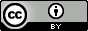 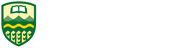 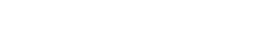 Unless otherwise noted, this work is licensed under a Creative Commons Attribution 4.0 International License.
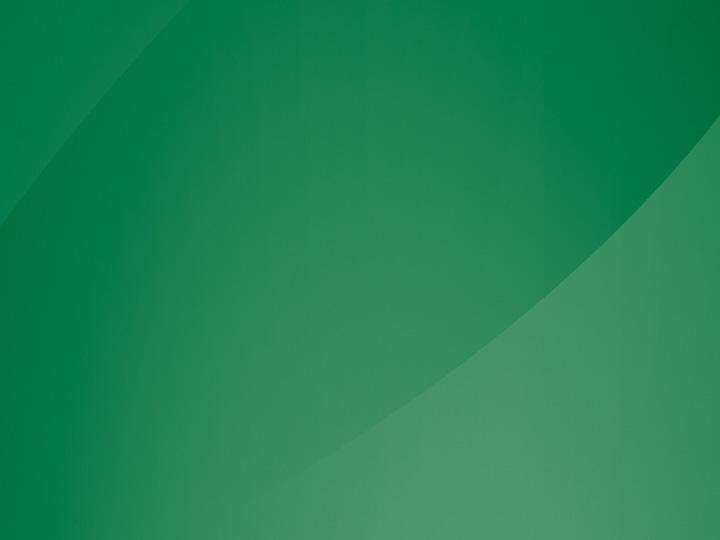 Next Steps
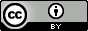 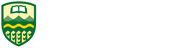 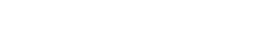 Unless otherwise noted, this work is licensed under a Creative Commons Attribution 4.0 International License.
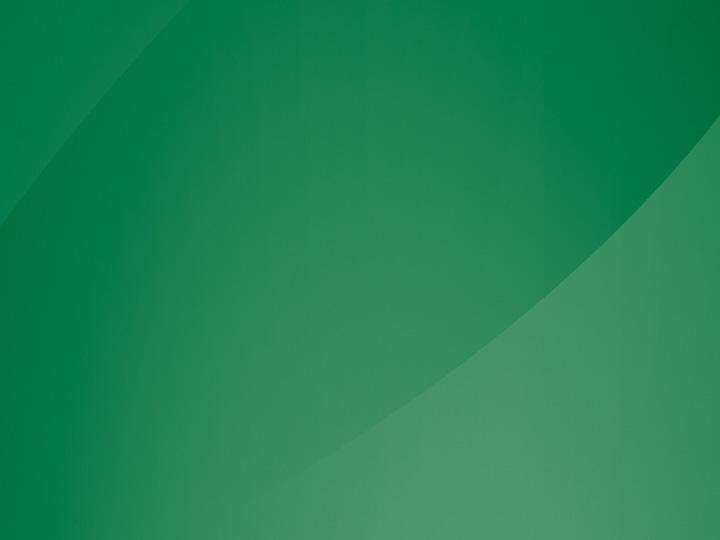 CTL Open Education page
UA Libraries Open Education libguide	
Book a CTL consultation 
Subject Matter Librarians
Speedy Intro to Open Education (webinar) 		October 27, 2017
Finding, Creating, and Using OER			November 7, 2017 
Krysta McNuttOER Program LeadCentre for Teaching and Learningkrystam@ualberta.ca
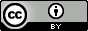 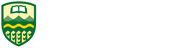 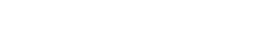 Unless otherwise noted, this work is licensed under a Creative Commons Attribution 4.0 International License.
Resources and References
Wiley, David. “Defining the "Open" in Open Content and Open Educational Resources.” Iterating toward open, opencontent.org/definition/  
Christiansen, E., McNally M., Lock, J., Welch, J., Sou, L. (2016). The starter kit. Retrieved from http://albertaoer.com/content/resources 
Navigating open pedagogy, part 1 / You're the Teacher by Christina Hendricks is licensed under a Creative Commons Attribution 4.0 CC BY
Hendricks, Christina. “Navigating open pedagogy, part 1.” You’re the Teacher, 22 May, 2017, http://blogs.ubc.ca/chendricks/2017/05/22/navigating-open-pedagogy-pt1/ 
McNally, Michael B. “ERA.” LIS 598 Information Policy, Winter 2017 - ERA, era.library.ualberta.ca/collections/8s45qc73c
McNally, M.B. (2016). Open educational resources (OER): Background and some considerations [PowerPoint slides]. Retrieved from https://era.library.ualberta.ca/files/b5q47rn818#.WCS79S0rL4Y 
Hegarty, Bronwyn. (2015). Attributes of Open Pedagogy: A Model for Using Open Educational Resources. Educational Technology. July– August. 3 - 13.
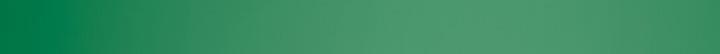 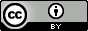 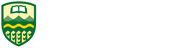 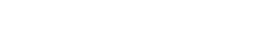 Unless otherwise noted, this work is licensed under a Creative Commons Attribution 4.0 International License.
Resources and References
Source of ‘Figure 9’: Green, C. 2017. Open Licensing and Open Education Licensing Policy. In: Jhangiani, R S and Biswas-Diener, R. (eds.) Open: The Philosophy and Practices that are Revolutionizing Education and Science. Pp. 29–41. London: Ubiquity Press. DOI: https://doi.org/10.5334/bbc.c. Licence: CC-BY 4.0 
“Creative Commons Guide.” Copyright at UBC, copyright.ubc.ca/guidelines-and-resources/support-guides/creative-commons/
Wakaruk, Amanda. “Do it right the first time: Copyright, Creative Commons, and OER.” Alberta OER Summit. May 11, 2017.  https://doi.org/10.7939/R3571809V 
http://classroom-aid.com/oer-mobile-course-open-diagram/
"Open Model" by Creative Commons is licensed under CC BY 2.0
Creative Commons (CC) https://creativecommons.org/  CC Wiki https://wiki.creativecommons.org/
Wiley, David. “OER-Enabled Pedagogy.” Iterating toward openness, 2 May 2017, opencontent.org/blog/archives/5009
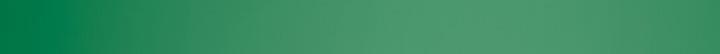 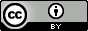 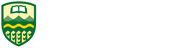 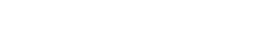 Unless otherwise noted, this work is licensed under a Creative Commons Attribution 4.0 International License.
How to Attribute this Workshop
“Adapted from “Speedy Intro to Open Education” by Krysta McNutt and Amanda Wakaruk licensed CC-BY 4.0”

or

McNutt, K., Wakaruk, A. (2017), “Speedy Intro to Open Education”, Centre for Teaching and Learning, University of Alberta, October 24, 2017,  https://docs.google.com/presentation/d/1uwU_vRxUXMAdS3nqtVAm4Ffg-gqjMdM98Oc_F0iCiDs/view
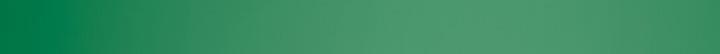 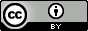 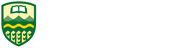 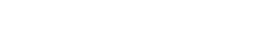 Unless otherwise noted, this work is licensed under a Creative Commons Attribution 4.0 International License.
Map of Open Education
Teaching with OER - CTL
Publishing open access - Libraries
Teaching with OER(open educational practices) 
(OER-enabled pedagogy) 
     (open pedagogy)
Free and unrestricted online access to research publications and data.
Open Access Publishing
OERopen educational resources
Finding, Using, and Creating OER - CTL, Libraries, and Copyright Office
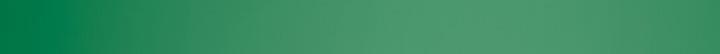 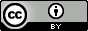 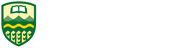 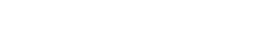 Unless otherwise noted, this work is licensed under a Creative Commons Attribution 4.0 International License.
Open Education → Open Pedagogy → OER
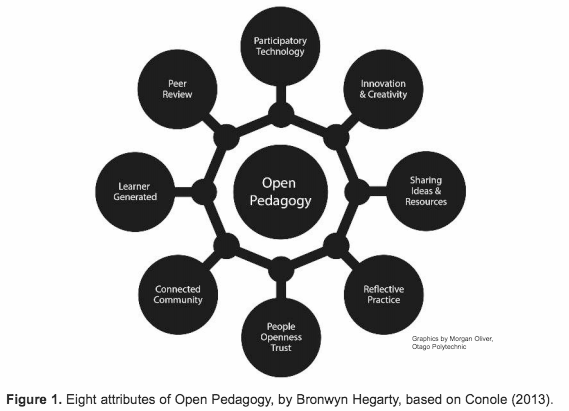 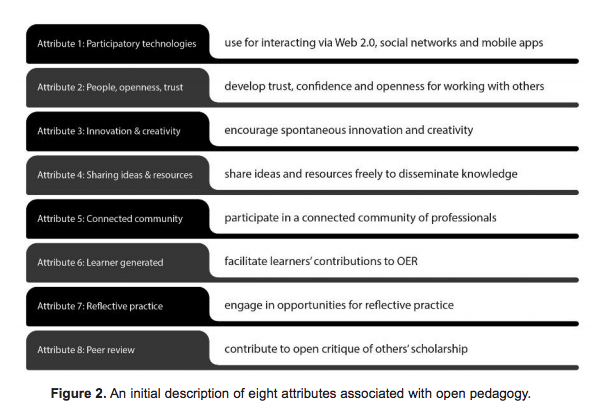 Podcasts on Open Pedagogy and OER (for K-12) developed by Athabasca University: http://bolt.athabascau.ca/index.php/oer/multiply-k-12-alberta-oer-project/oer-podcasts/
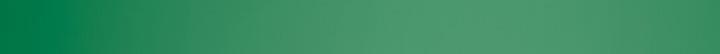 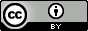 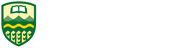 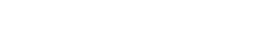 Unless otherwise noted, this work is licensed under a Creative Commons Attribution 4.0 International License.
[Speaker Notes: Remove? Too much.]
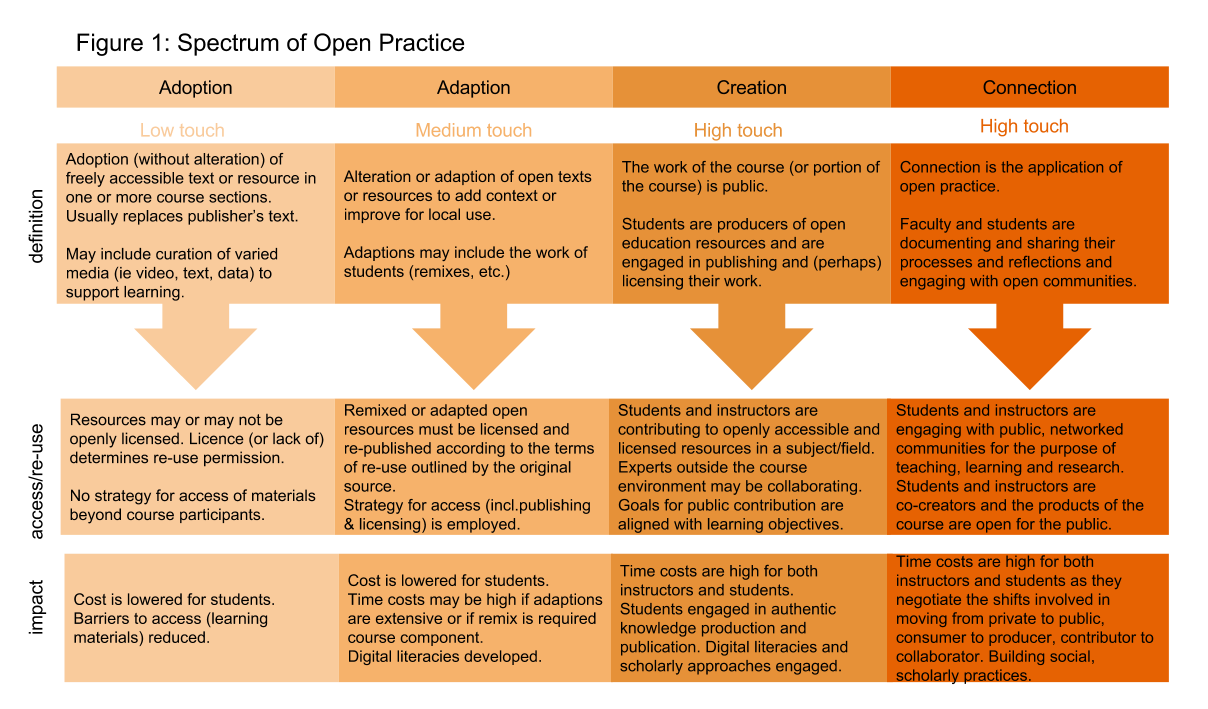 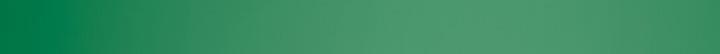 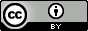 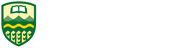 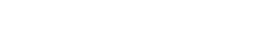 Unless otherwise noted, this work is licensed under a Creative Commons Attribution 4.0 International License.